BÀI 10
Ôn tập và kể chuyện:
 Đàn kiến con ngoan ngoãn
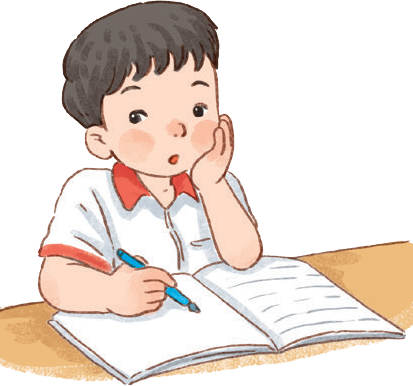 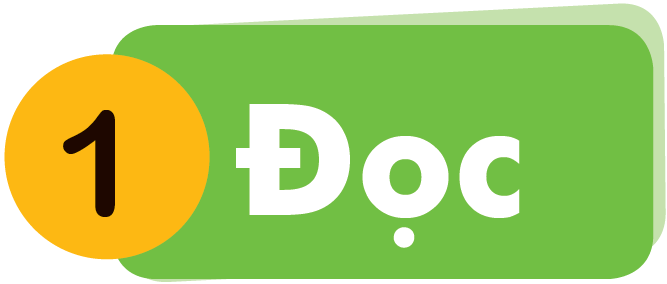 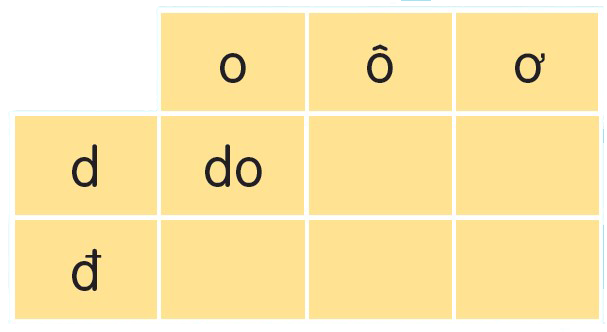 dô
dơ
dơ
dô
đơ
đô
đo
đô
đơ
đo
Ê
A
E
B
C
[Speaker Notes: Click vào từng chữ thường để bật âm thanh đọc chữ đó
Chữ hoa không làm vì nặng, khó chạy slide]
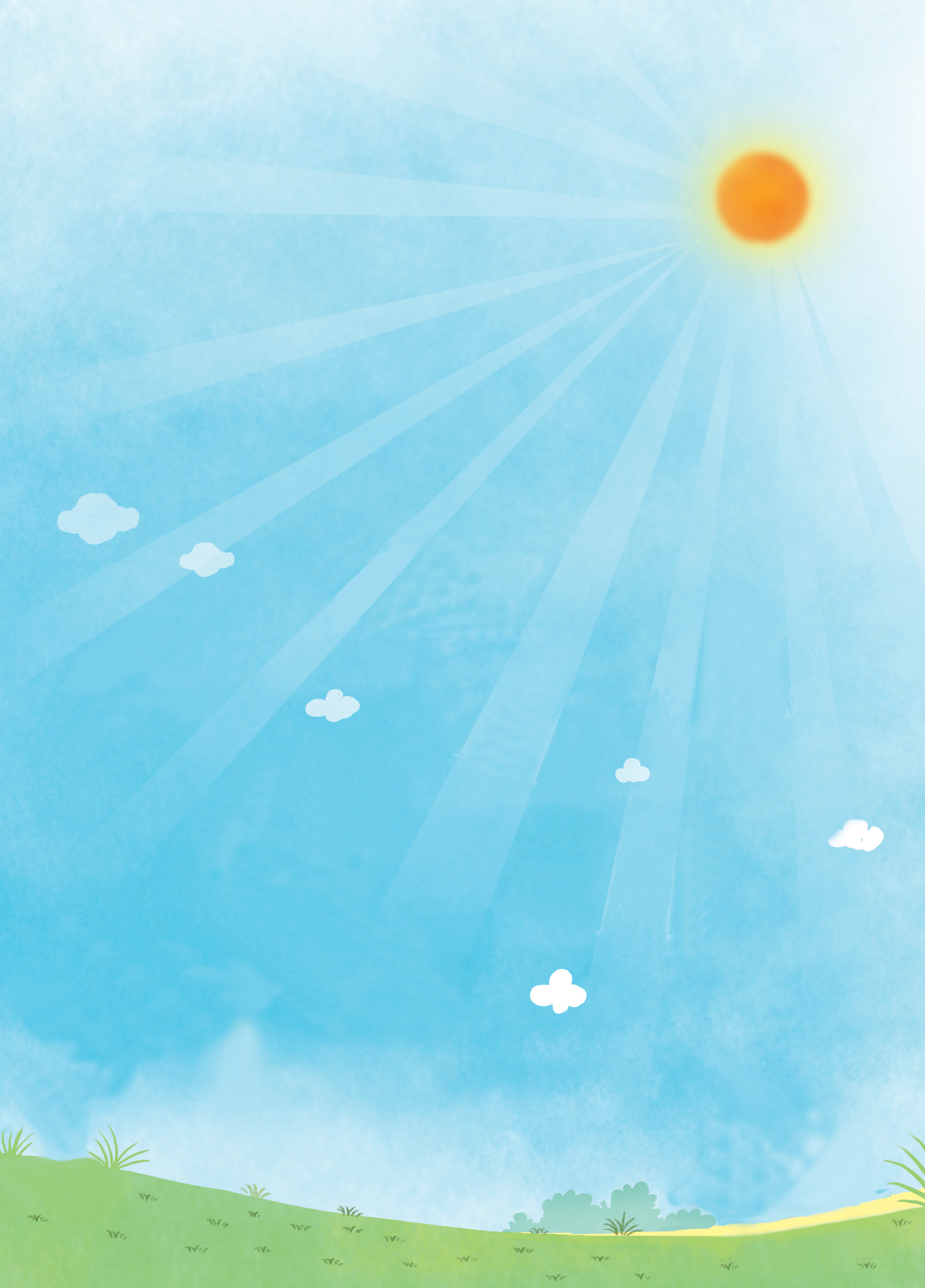 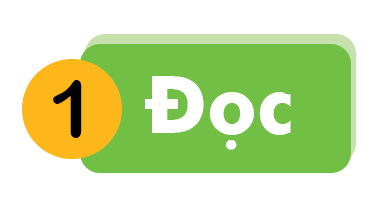 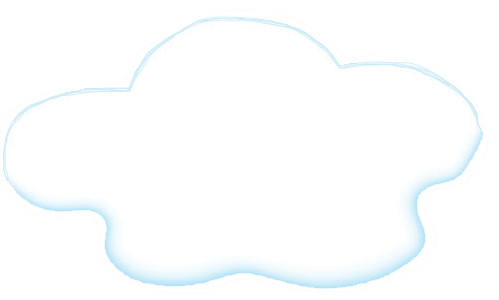 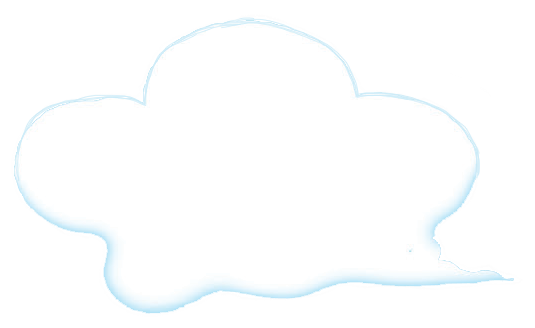 bó cỏ
đỡ bà
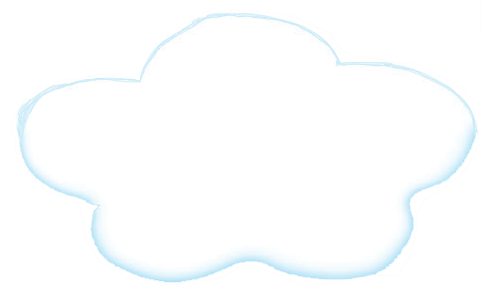 bờ đê
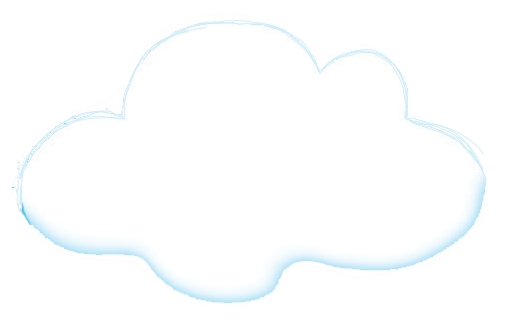 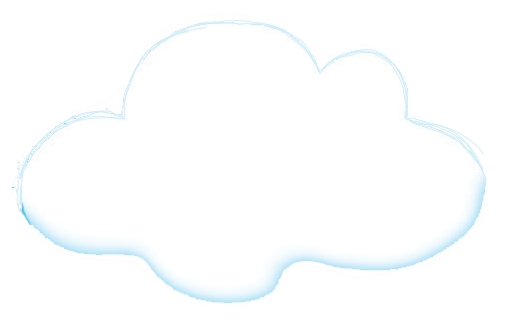 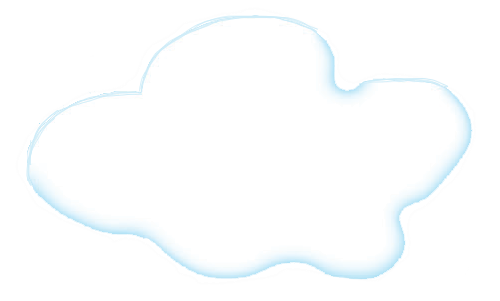 cờ đỏ
đỗ đỏ
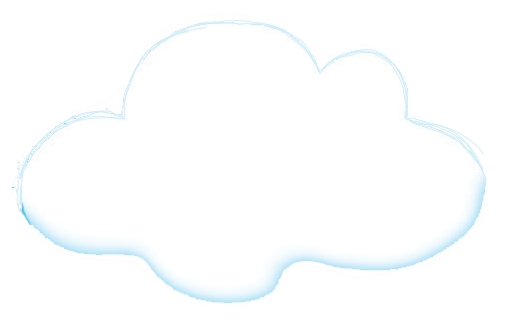 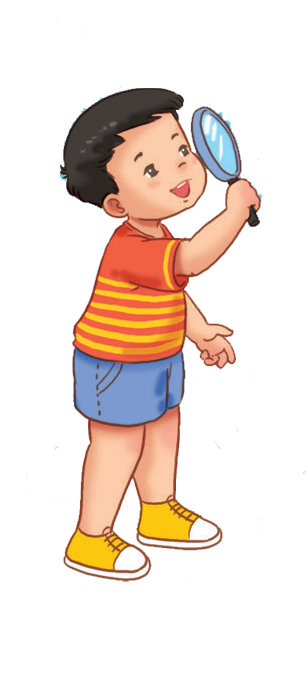 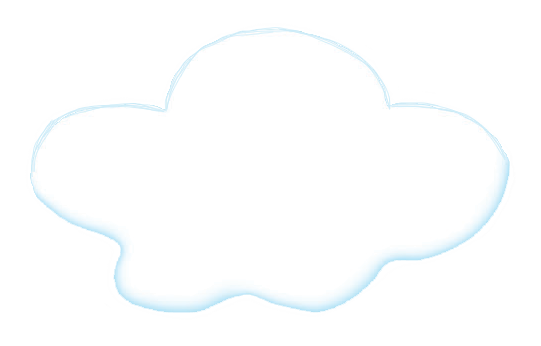 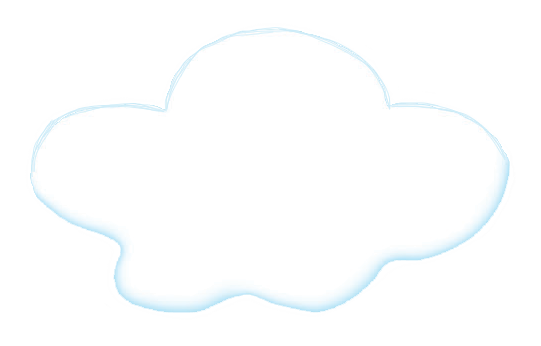 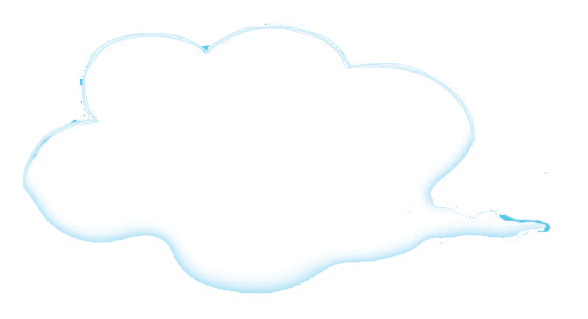 dỗ bé
cá cờ
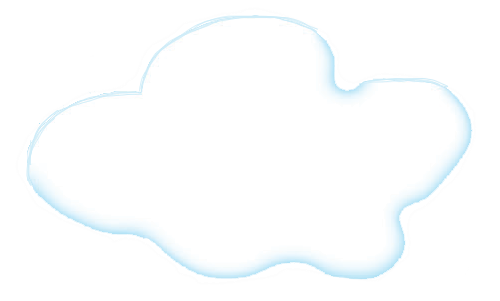 [Speaker Notes: Sau khi tách các ảnh riêng biệt mới chèn được file thu âm.]
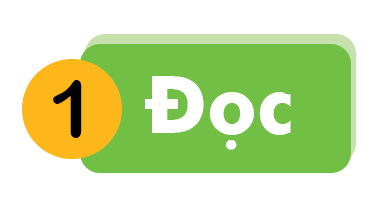 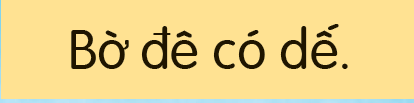 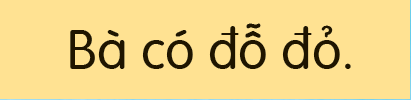 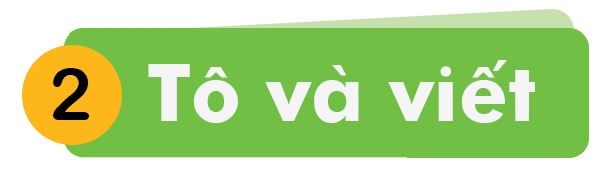 đỗ đỏ
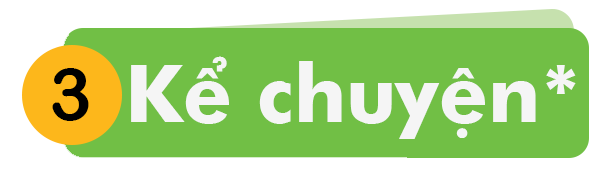 [Speaker Notes: Chưa có hiệu ứng]
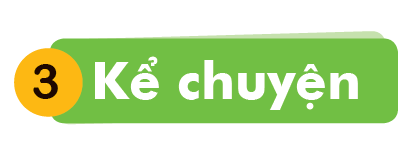 Bà kiến sống ở đâu? Sức khỏe của bà thế nào?
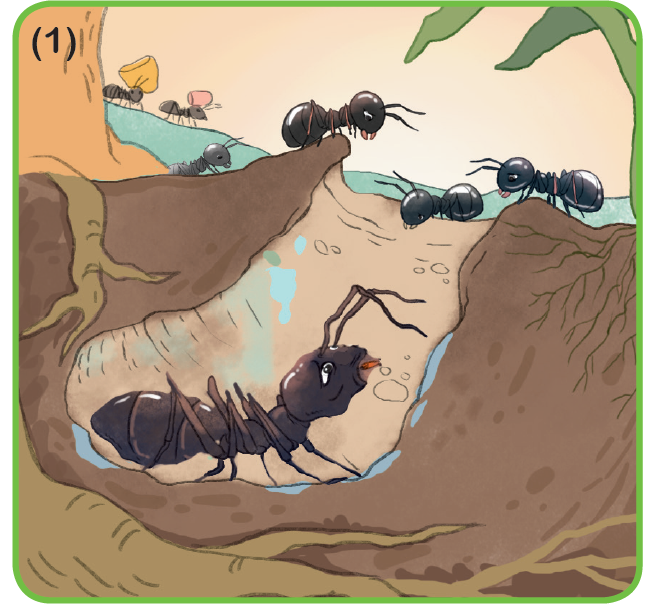 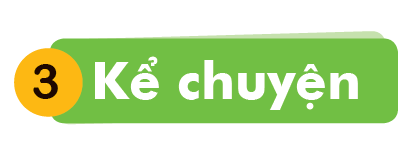 Đàn kiến con dùng vật gì để khiêng bà kiến?
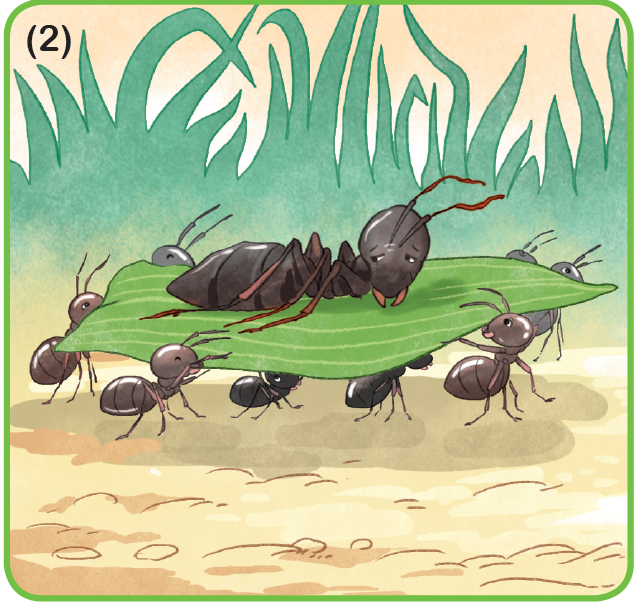 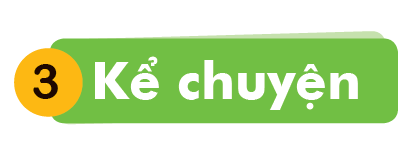 Đàn kiến con đưa bà kiến đến đâu?
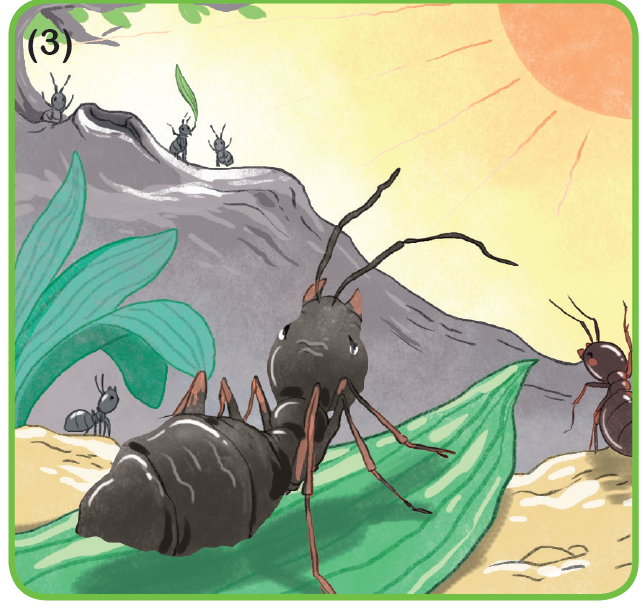 Được ở nhà mới, bà kiến nói gì với đàn kiến con?
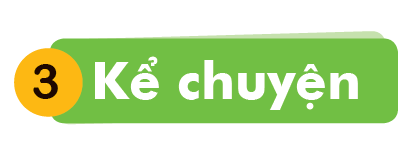 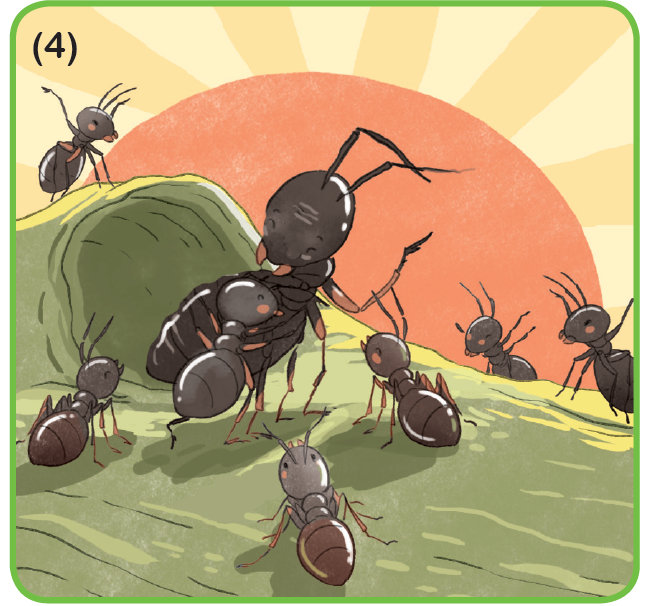 HS kể chuyện
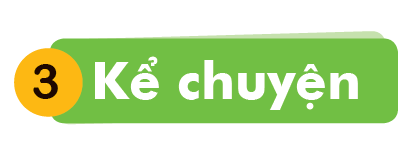 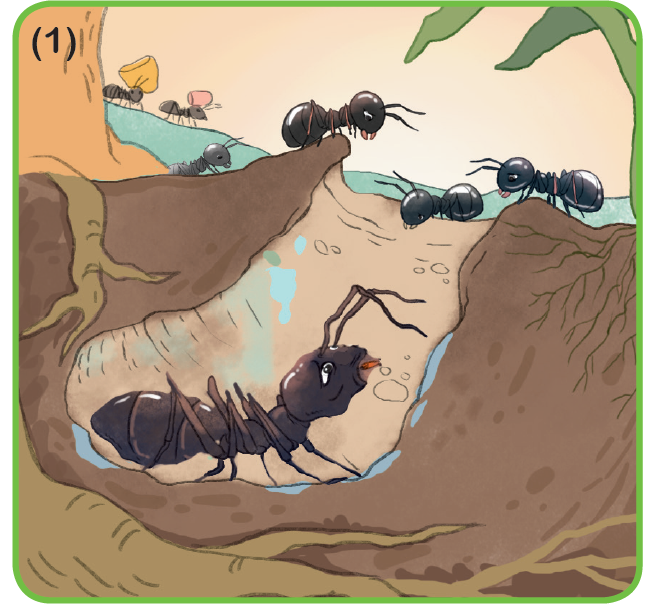 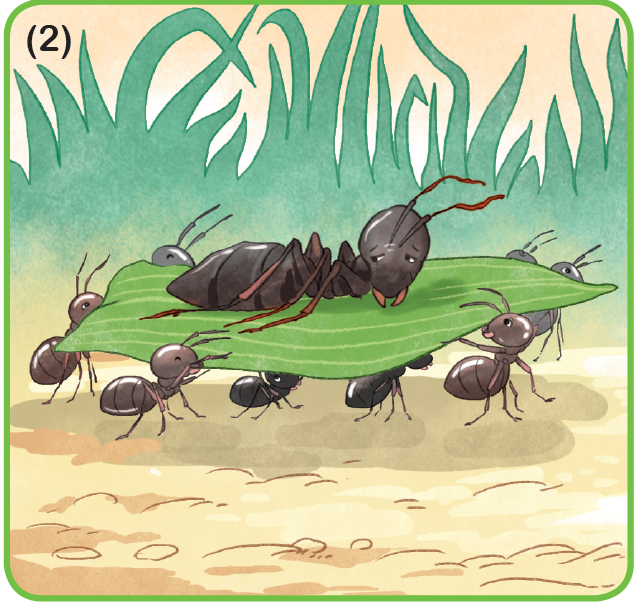 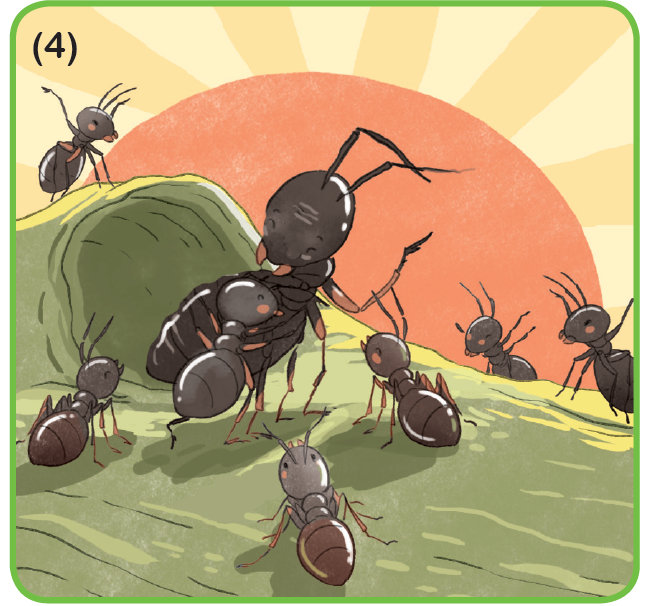 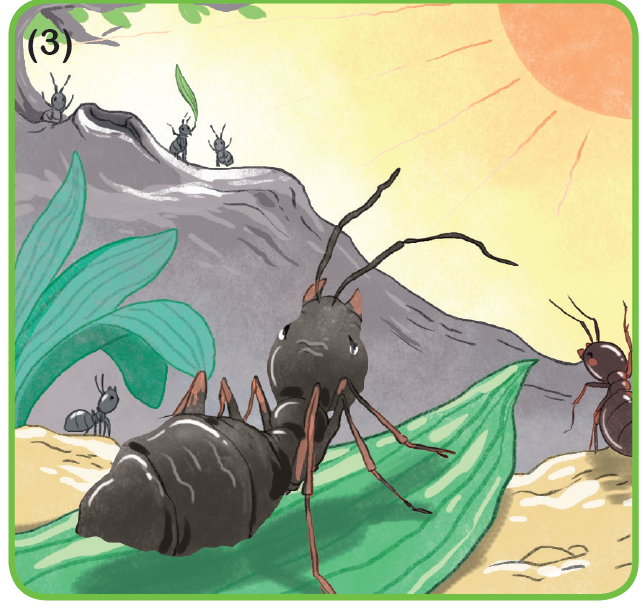 [Speaker Notes: Sau khi tách các ảnh riêng biệt mới chèn được file thu âm.]